Осень-Зима 2016 – Зима-Весна 2017
Выгодные предложения от Keysight!
Периодическая 5-летняя поверка в подарок!
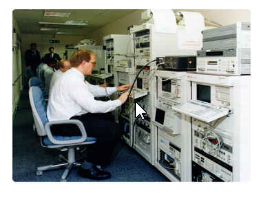 До 30 Апреля 2017
При покупке новых приборов с расширенной 5-летней гарантией – периодическая 5-летняя поверка в подарок!
Полный список приборов, участвующих в акции  – на сайте
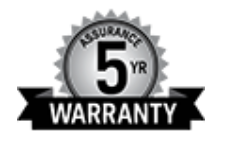 01.11.2016
Специальные предложения